Sciences économiques et sociales
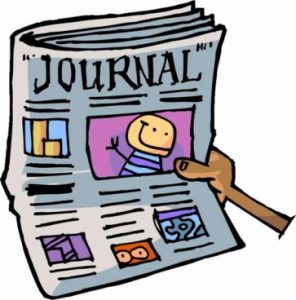 Les SES, un enseignement :
 
 Ouvert sur l’actualité
 Associant l’économie et la sociologie
 Indispensable à la culture générale
 Permettant de développer son esprit critique 
 Obligeant à raisonner de manière rigoureuse
Sciences économiques et sociales
Un enseignement ouvert sur l’actualité
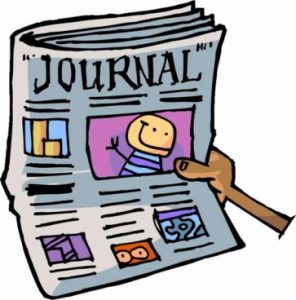 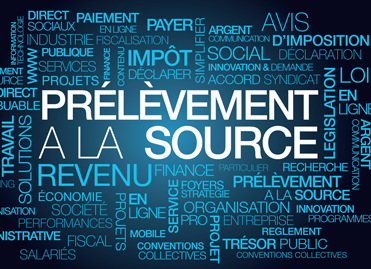 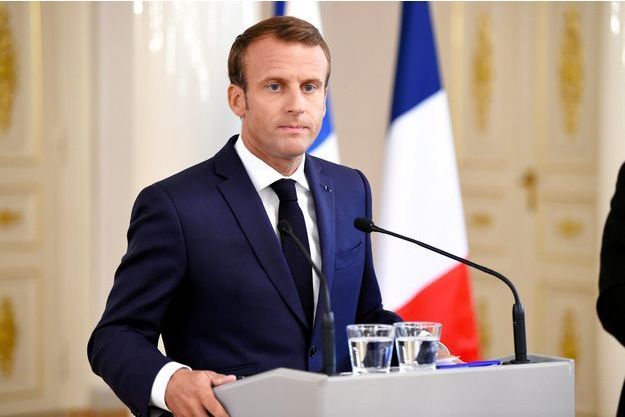 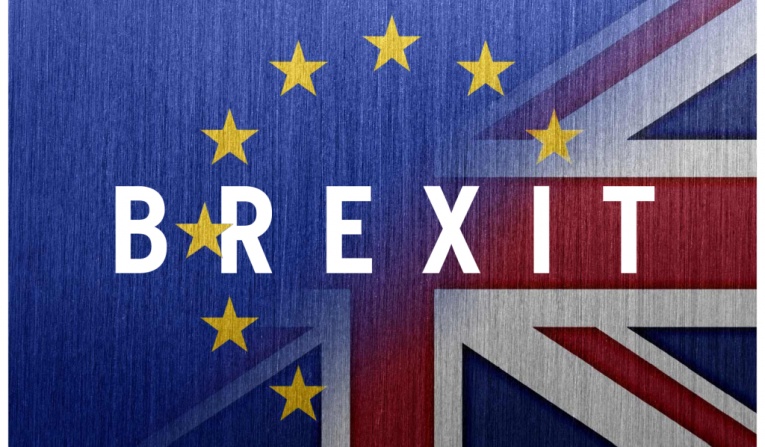 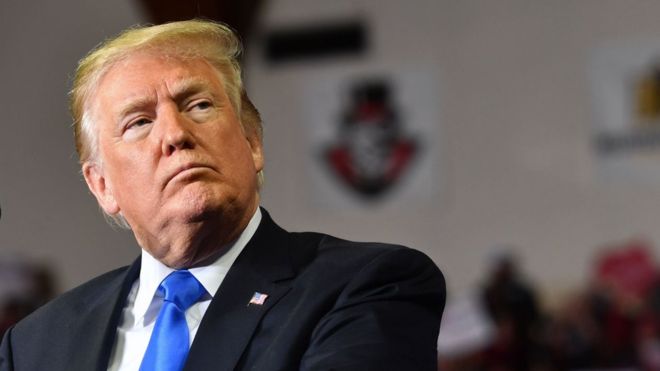 Les SES, un enseignement associant
Économie       et          Sociologie 
                                          et Science politique
Comment les activités économiques sont-elles financées ?
Les banques, la Banque centrale européenne, la Bourse
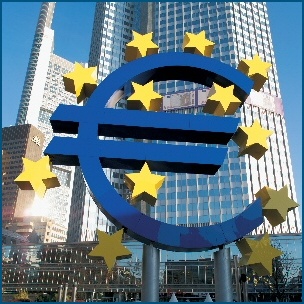 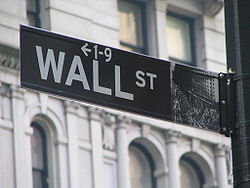 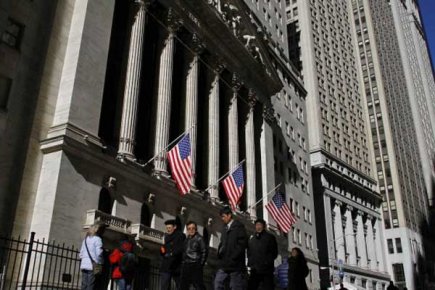 Les SES, un enseignement associant
Économie       et          Sociologie 
                                          et Science politique
Comment fonctionne le marché du travail ?
CDD, CDI, le SMIC, les conventions collectives
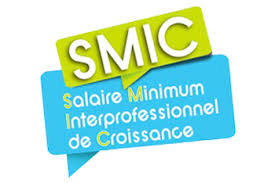 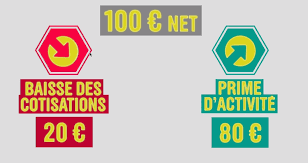 Les SES, un enseignement associant
Économie       et          Sociologie 
                                          et Science politique
Comment limiter la pollution ?
La réglementation, les taxes, les incitations
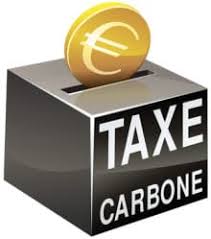 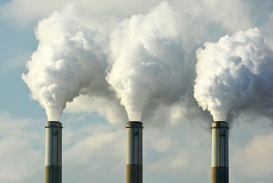 Les SES, un enseignement associant
Économie       et          Sociologie 
                                          et Science politique
Comment l’individu apprend-il à vivre en société ?
La socialisation, la famille, l’école, les réseaux sociaux
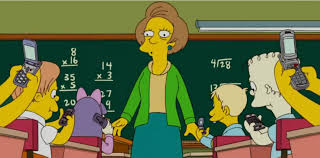 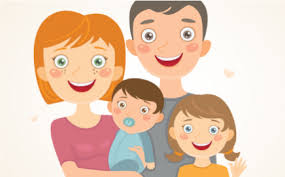 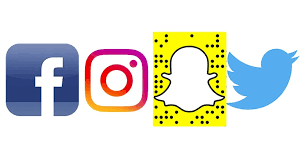 Les SES, un enseignement associant
Économie       et          Sociologie 
                                          et Science politique
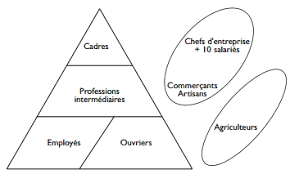 Peut-on encore parler de classes sociales ? 
La classe ouvrière, 
la bourgeoisie 
et les classes moyennes
Les SES, un enseignement associant
Économie       et          Sociologie 
                                          et Science politique
Comment s’organise la vie politique dans une démocratie ?
Etat de droit, participation politique des citoyens, partis politiques
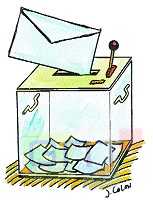 Les SES, un enseignement associant
Économie       et          Sociologie 
                                          et Science politique
L’intérêt de croiser les regards
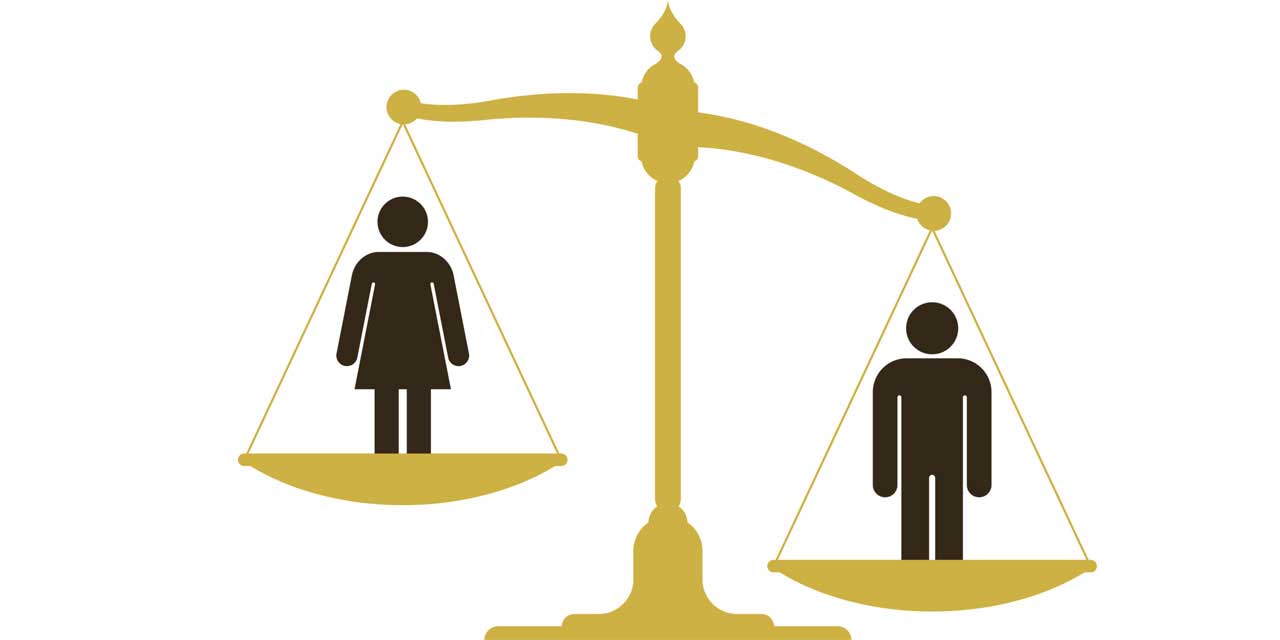 Les inégalités sont économiques et sociales et elles nécessitent l’intervention des pouvoirs publics (exemple : les inégalités entre hommes et femmes).
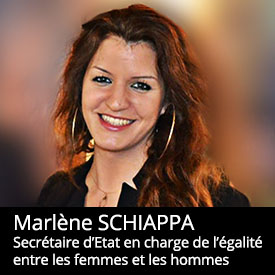 Les SES, un enseignement associant
Économie       et          Sociologie 
                                          et Science politique
L’intérêt de croiser les regards
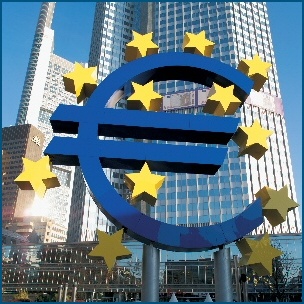 La monnaie est un outil facilitant les échanges économiques mais c’est aussi un facteur de lien social : exemple des monnaies locales.
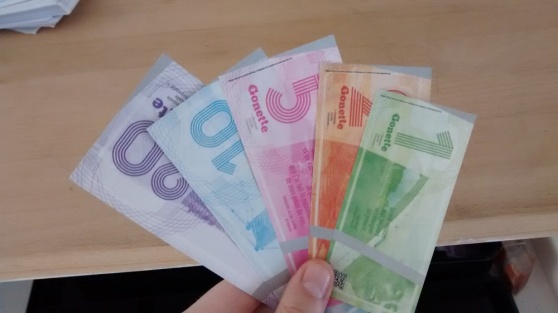 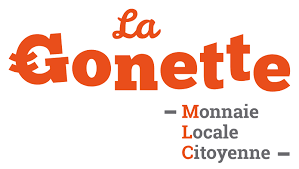 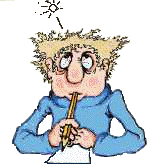 Les SES, un enseignement :

 Indispensable à la culture générale
 Permettant de développer son esprit critique 
 Obligeant à raisonner de manière rigoureuse
Parcoursup  (les attentes de l’enseignement supérieur)

Être ouvert au monde, être intéressé par les questions de société, les questions politiques économiques et sociales

Montrer des qualités de réflexion et être apte à mener des raisonnements rigoureux

Être capable de rechercher et analyser des informations issues de sources documentaires variées (presse, internet, médias…)
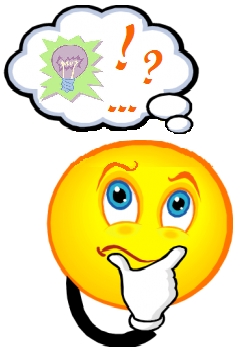 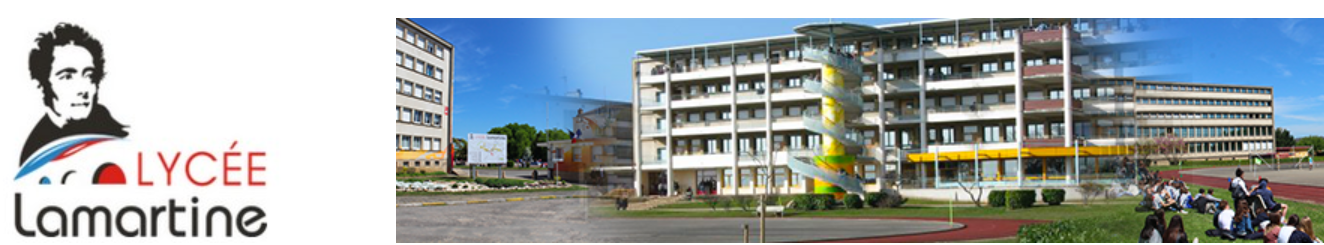 Bac général
Pour la classe de Première, 
il faut choisir 
3 enseignements de spécialité
Au lycée
L’enseignement supérieur
Sciences économiques et sociales
+
Histoire géo, géopolitique et sciences politiques
+
Humanités, littérature et philosophie  
ou Maths
 ou  Langues, littérature et cultures étrangères
Licence de Droit
 
Sciences Po
(Institut d'études politiques)
 
DUT carrières juridiques
 
Licences Langues étrangères, 
Sociologie, 
Histoire, Géographie, Sciences de l'éducation, Philosophie
Le droit attire majoritairement des élèves ayant fait des sciences économiques et sociales qui constituent la moitié des nouveaux inscrits.
Le saviez-vous ?
Une partie des profs de SES a fait 
Sciences po !
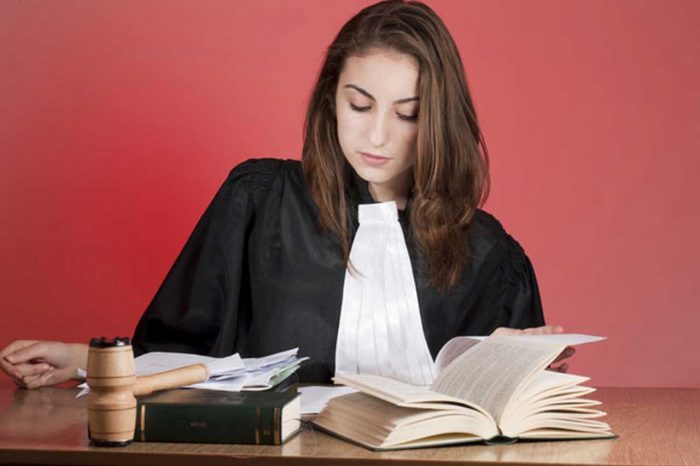 Au lycée
L’enseignement supérieur
Sciences économiques et sociales
+
Maths
+
Humanités, littérature et philosophie
Classes Prépas (ECE, B/L) : Ecoles de commerce
 
IAE (Institut d'administration des entreprises : Ecole universitaire de management)
 
Sciences Po
(Institut d'études politiques)
Au lycée
L’enseignement supérieur
Sciences économiques et sociales
+
Langues, littérature et cultures étrangères
+
Maths
Licence Techniques Quantitatives et Management
  
IAE, Langues étrangères

DUT
Gestion des entreprises et des administrations
Techniques de commercialisation
Métiers du multimédia et de l'internet
 
BTS
Commerce international
Management des unités commerciales
Support à l'action managériale
Technico-commercial
Au lycée
L’enseignement supérieur
Sciences économiques 
et sociales
+
Physique chimie ou
SVT
+
Humanités, littérature et philosophie ou Maths
Ou…
STAPS
Sciences et Techniques des Activités Physiques et Sportives
  
Ecole d'infirmier

Prépa Concours Orthophoniste

Educateur, Assistant social

Licence Psychologie

BTS métiers de l'esthétique-cosmétique-parfumerie
Au lycée
L’enseignement supérieur
Sciences économiques 
et sociales
+
Arts plastiques
ou
 Langues, littérature et     cultures étrangères
+
Humanités, littérature et philosophie
ou Arts
Prépa Littéraire (A/L)
 
Diplôme national des métiers d’art et du design (DNMADE)

Licence Langues étrangères
 
Licence de Lettres
Sciences économiques et sociales
Un enseignement ouvert sur l’actualité

 Economie, Sociologie et Science politique

 Un tremplin pour l’enseignement supérieur